Colossians 1:15-20

He is the image of the invisible God, the firstborn over all creation. 
For by him all things were created: things in heaven and on earth, visible and invisible, whether thrones or powers or rulers or authorities; all things were created by him and for him. 
He is before all things, and in him all things hold together. 
And he is the head of the body, the church; he is the beginning and the firstborn from among the dead, so that in everything he might have the supremacy. 
For God was pleased to have all his fullness dwell in him, and through him to reconcile to himself all things, whether things on earth or things in heaven, by making peace through his blood, shed on the cross.
Colossians 1:15-20

He is the image of the invisible God, the firstborn over all creation. 
For by him all things were created: things in heaven and on earth, visible and invisible, whether thrones or powers or rulers or authorities; all things were created by him and for him. 
He is before all things, and in him all things hold together. 
And he is the head of the body, the church; he is the beginning and the firstborn from among the dead, so that in everything he might have the supremacy. 
For God was pleased to have all his fullness dwell in him, and through him to reconcile to himself all things, whether things on earth or things in heaven, by making peace through his blood, shed on the cross.
Colossians 1:15-20

He is the image of the invisible God 
	The firstborn over all creation
	For by him all things were created: things in heaven and on earth, visible and invisible, whether thrones or powers or rulers or authorities; all things were created by him and for him
	He is before all things, and in him all things hold together
	And he is the head of the body, the church; he is the beginning and the firstborn from among the dead
	So that in everything he might have the supremacy
For God was pleased to have all his fullness dwell in him
Colossians 1:15-20

He is the image of the invisible God
	The firstborn over all creation
	For by him all things were created: things in heaven and on earth, visible and invisible, whether thrones or powers or rulers or authorities; all things were created by him and for him
	He is before all things, and in him all things hold together 
	And he is the head of the body, the church; he is the beginning and the firstborn from among the dead
	So that in everything he might have the supremacy
For God was pleased to have all his fullness dwell in him
1. HE IS THE FIRSTBORN OVER ALL CREATION
	• For by him all things were created 
(things in heaven and on earth, visible and invisible, whether thrones or powers or rulers or authorities)
	• All things were created for him
	• He is before all things
	• In him all things hold together
1. HE IS THE FIRSTBORN OVER ALL CREATION
	• For by him all things were created 
(things in heaven and on earth, visible and invisible, whether thrones or powers or rulers or authorities)
	• All things were created for him
	• He is before all things
	• In him all things hold together

2. HE IS THE HEAD OF THE BODY, THE CHURCH
	• He is the beginning 
	• He is the firstborn from among the dead
		
Conclusion: So that in everything he might have the supremacy.
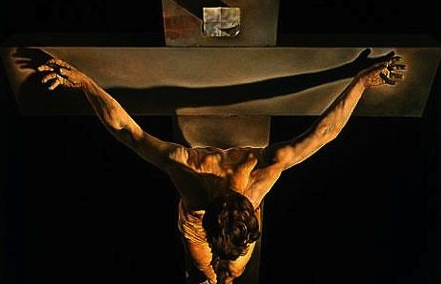 7
[Speaker Notes: Advance to this slide when Wendell invites everyone to the table. Leave it there until Wendell returns to the pulpit.]